Statistics B
Wilhelmshaven
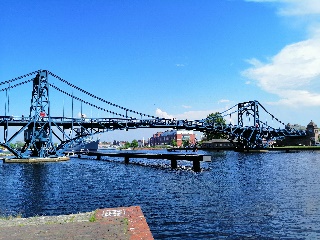 This lecture will be recorded and 
subsequently uploaded in the 
world-wide-web
Function translator (webpage)
c
Function translator Excel 1 (add in)
Prof. Dr. Bernhard Köster
Jade-Hochschule Wilhelmshaven
http://www.bernhardkoester.de/vorlesungen/inhalt.html
Inequlity Metrics
Definition:
Within a random sample, it is possible, that we have an unequal distribution.

This inequality can be measured in an absolute or relative way:

Examples:

Income distribution or distribution of wealth
The poorest 10% of the population receive 1% of national income

The richest 10% of the population receive 25% of national income

Market structure (Polypol – Oligopol – Monopol)
Number of suppliers
Market share
2
Concentration ratio
Definition:
The concentration ratio (CR) is the sum of the percentage market shares of a pre-specified number of)the largest firms in an industry.

Example
The three largest firms have a market share of 90%.
3
Concentration ratio
4
Herfindahl-Index
5
Application of the Herfindahl-Index
Economics:
Herfindahl-Index is applied by a Antitrust authorities, in order to evaluate how M&A affects the market concentration.
Under Cournot-competition of n-firms, the Herfindahl-index is equal to the demand elasticity times weighted average of profit margins of the firms in the market (Excercise)

Market Research:
The Herfindahl-Index can be interpreted as a measure for customer loyality

Politics:
The Herfindahl-Index represents the fragmentation of a party system, especially the inverse is called, the effective number of parties.
6
Market share in a sector
7
Excercise
8